О выполнении в 2022 году плана работы Министерства образования и молодежной политики Свердловской области по противодействию коррупции на 2021–2024 годы
Цель деятельности Министерства образования 
в сфере противодействия коррупции – устранение причин 
и условий, порождающих коррупцию в Министерстве 
и подведомственных ему организациях
Министерство образования и молодежной политики Свердловской области
Подведомственны Министерству образования организаций – 180
Государственных гражданских служащих Министерства образования – 145 человек, в том числе 67, включенных в Перечень коррупционно опасных должностей
93  автоном-ных
75  бюджет-ных
12  казен-ных
Национальная стратегия противодействия коррупции, утвержденная Указом Президентом Российской Федерации от 13.04.2015 № 460
Национальный план противодействия коррупции на 2021–2024 года, утвержденный Указом Президентом Российской Федерации от 16.08.2021 № 478
Комплексный план мероприятий органов государственной власти Свердловской области по противодействию коррупции на 2021–2024 года, утвержденный Распоряжением Губернатора Свердловской области 
от 07.05.2021 № 75-РГ
План работы Министерства образования и молодежной политики Свердловской области по противодействию коррупции на 2021–2024 года, утвержденный приказом Министерства от 16.03.2021 № 266-Д
Основные направления деятельности Министерства образования 
по профилактике и противодействию коррупции
нормативного правового обеспечения деятельности по противодействию коррупции
     проведение антикоррупционной экспертизы нормативных правовых актов
и проектов нормативных правовых актов Министерства
     обеспечение соблюдения гражданскими служащими Министерства ограничений и запретов, требований о предотвращении и урегулировании конфликта интересов, исполнения обязанностей, установленных в целях противодействия коррупции
     противодействие коррупции в бюджетной сфере
     противодействия коррупции в сфере закупок товаров, работ, услуг
     предупреждение коррупции в подведомственных организациях
     работа с обращениями граждан и организаций по фактам коррупции
     открытость деятельности Министерства в сфере противодействия коррупции
     антикоррупционное просвещение
     участие институтов гражданского общества в противодействии коррупции
     профессиональное развитие гражданских служащих Министерства
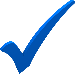 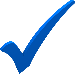 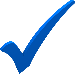 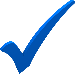 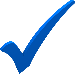 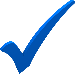 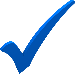 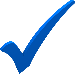 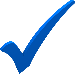 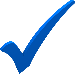 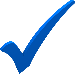 Проведение антикоррупционной экспертизы нормативных правовых актов
и проектов нормативных правовых актов Министерства
Антикоррупционная экспертиза проводится на основании  приказа Министерства от 13.01.2011 № 01-д «Об утверждении Порядка проведения антикоррупционной экспертизы нормативных правовых актов и проектов нормативных правовых актов Министерства общего и профессионального образования Свердловской области»
В 2022 году проведена антикоррупционная экспертиза в отношении 79 НПА Министерства.
Коррупциогенные факторы не выявлены
В 2022 году независимым экспертам, зарегистрированным в Свердловской области, было направлено 79 проектов нормативных правовых актов Министерства. Заключений от независимых экспертов не поступало
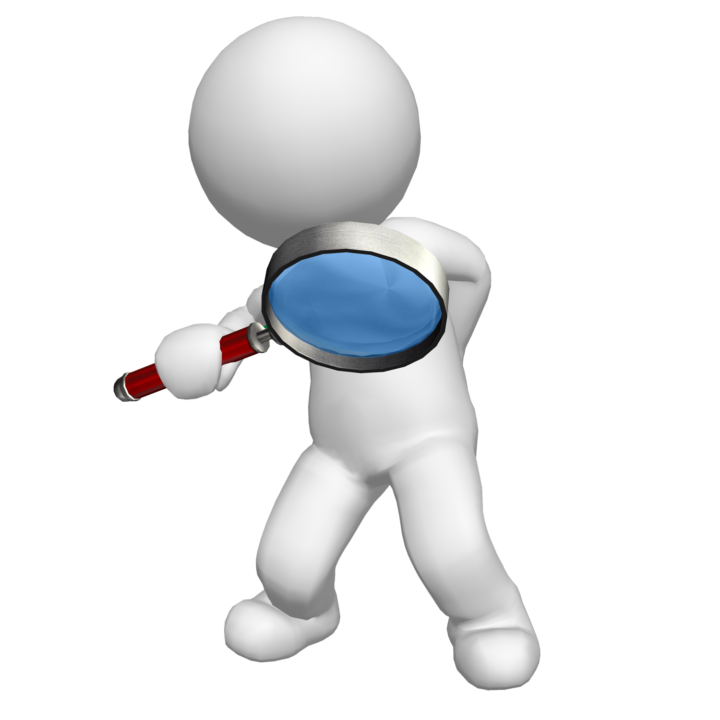 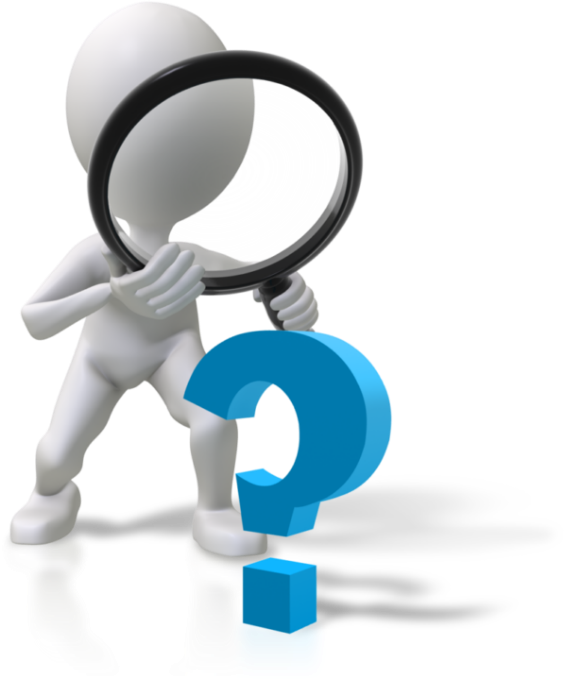 79
32
10
2021
2022
2020
Представление сведений о доходах, расходах, об имуществе и обязательствах имущественного характера государственными гражданскими служащими Министерства образования. 
Проведение проверок полноты и достоверности сведений о доходах
Перечень должностей государственной гражданской службы Министерства, замещение которых связано с коррупционными рисками, утвержден приказом Министерства от 14.08.2019 № 126-Л (с изменениями от 11.10.2021 № 488-Л)
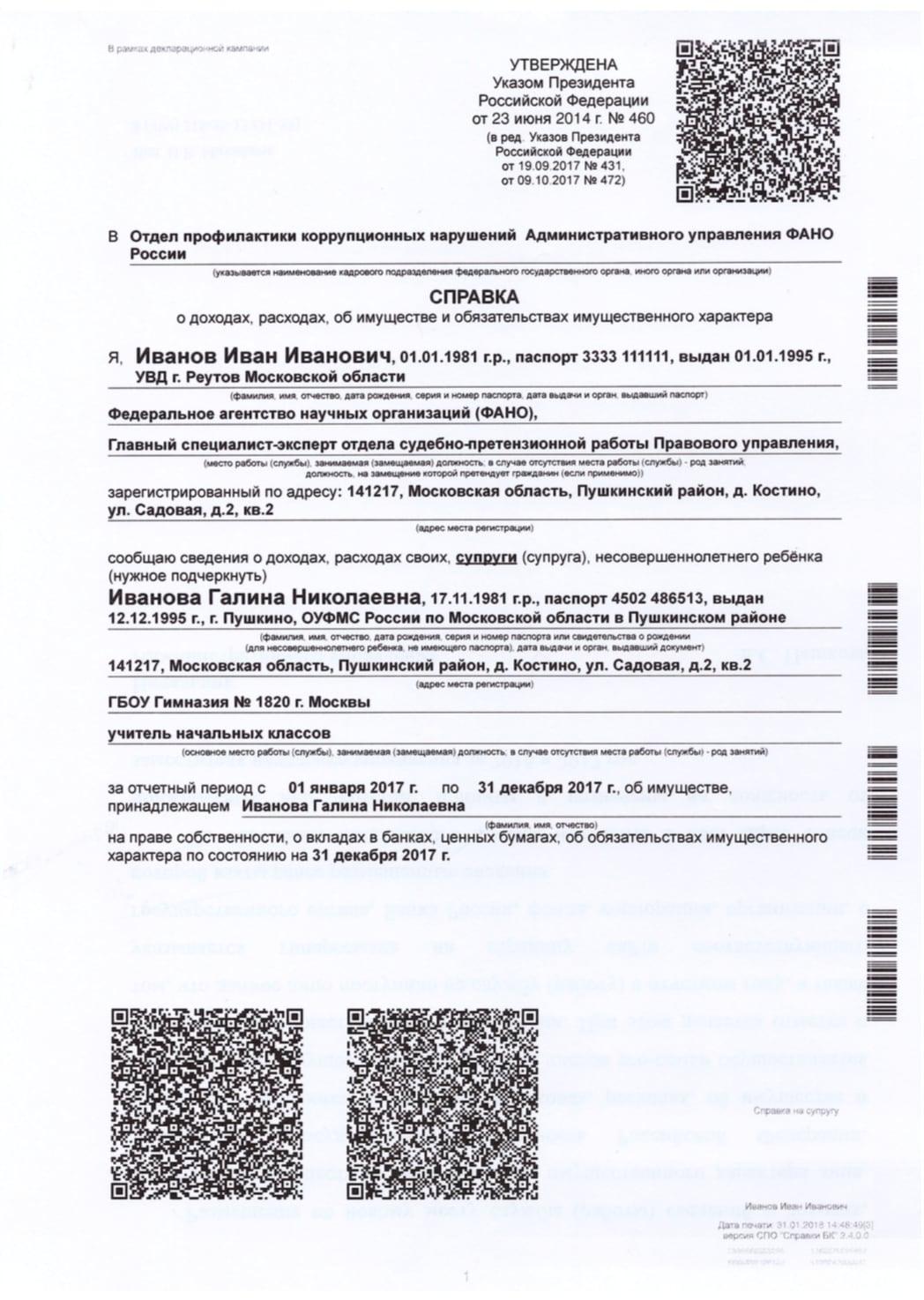 Представление сведений о доходах, об имуществе и обязательствах имущественного характера руководителями государственных организаций Свердловской области, подведомственных Министерству образования.
Проведение проверок полноты и достоверности сведений о доходах
В рамках декларационной кампании  2022 года в целях оказания методической помощи Министерством разработана Памятка для безошибочного заполнения сведений о доходах, расходах, об имуществе и обязательствах имущественного характера
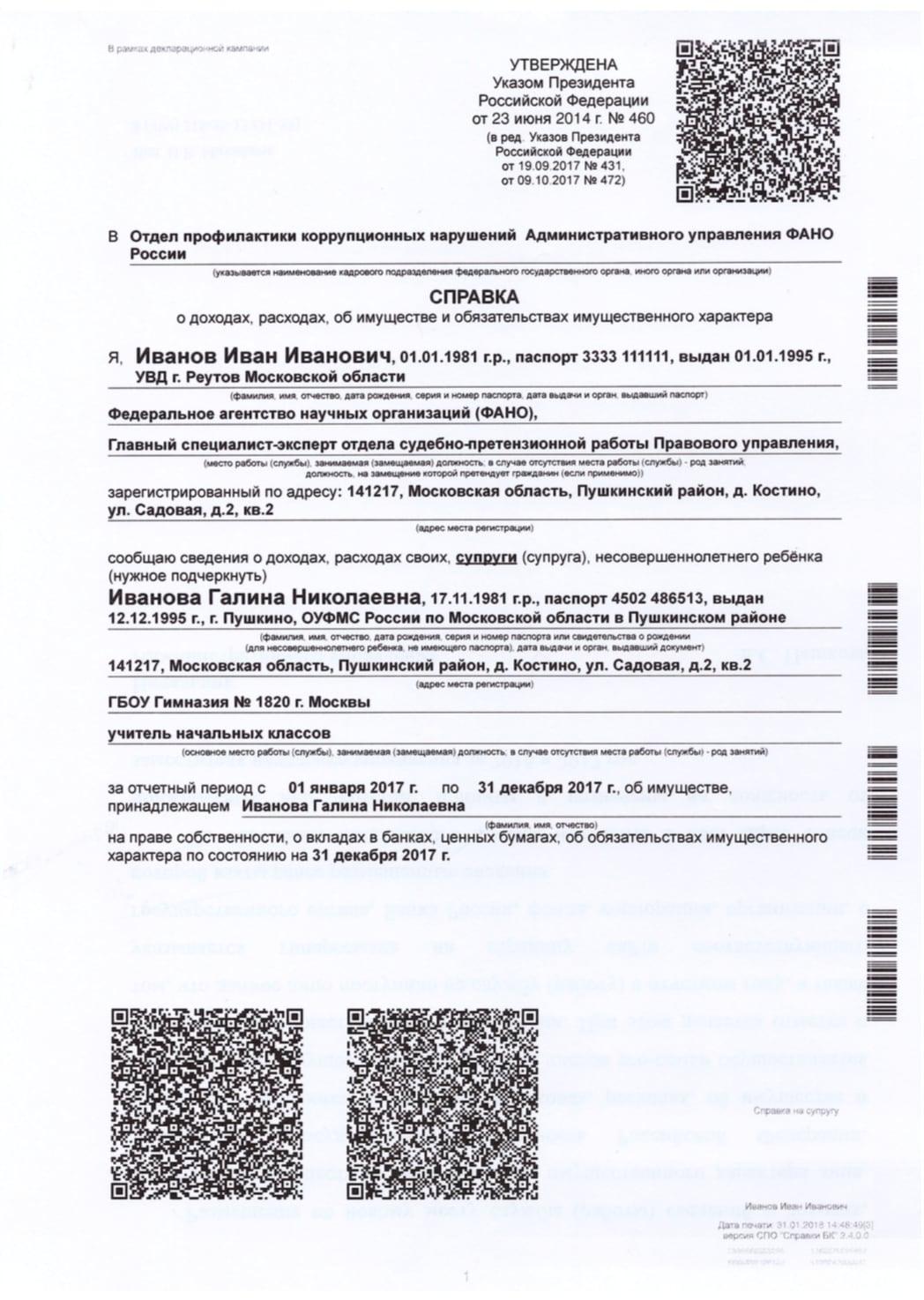 Обеспечение соблюдения гражданскими служащими Министерства ограничений и запретов, требований о предотвращении и урегулировании конфликта интересов, исполнения обязанностей, установленных в целях противодействия коррупции
уведомления о возникновении личной заинтересованности, 
которая приводит или может привести к конфликту интересов
0
уведомления о факте обращения к гражданскому служащему Министерства в целях склонения его к совершению коррупционных правонарушений
0
уведомления о предстоящем выполнении гражданским 
служащим Министерства иной оплачиваемой работы
7
уведомления о получении подарка в связи с протокольными мероприятиями, служебными командировками и другими мероприятиями
0
уведомления о бывшего гражданского служащего Министерства о даче согласия на замещение должности в организации
3
0
ходатайство о получении разрешения на участие на безвозмездной основе в управлении некоммерческой организацией
Обеспечение соблюдения гражданскими служащими Министерства ограничений и запретов, требований о предотвращении и урегулировании конфликта интересов, исполнения обязанностей, установленных в целях противодействия коррупции
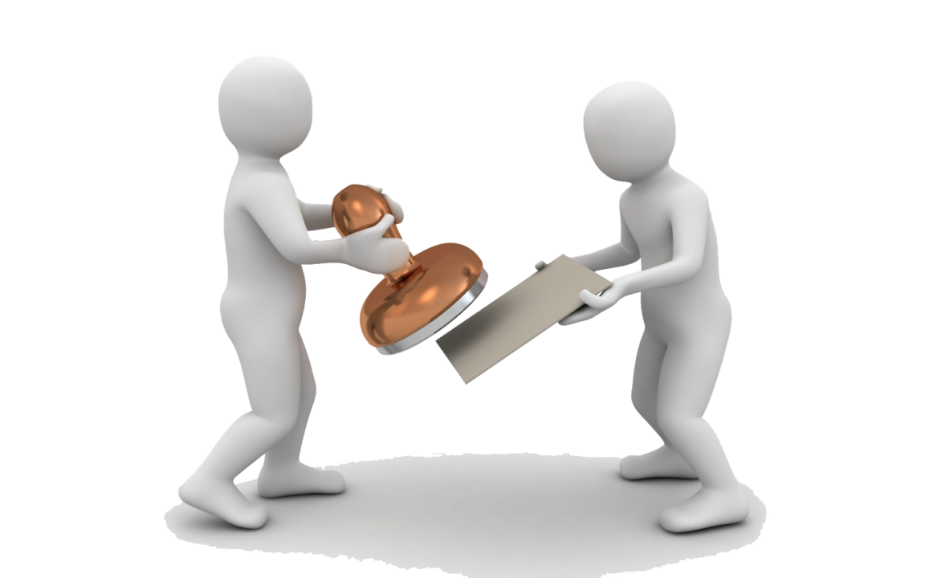 В 2022 году для гражданских служащих Министерства проведено 2 совещания 
и 219 устных консультации 
по вопросам противодействия коррупции. Разработано и направлено 2 методических материала
В 2022 году вновь назначенные гражданские служащие (21) ознакомлены 
с памяткой об ограничениях 
и запретах, связанных с государственной гражданской службой и другими нормативными правовыми актами, регулирующими вопросы противодействия коррупции
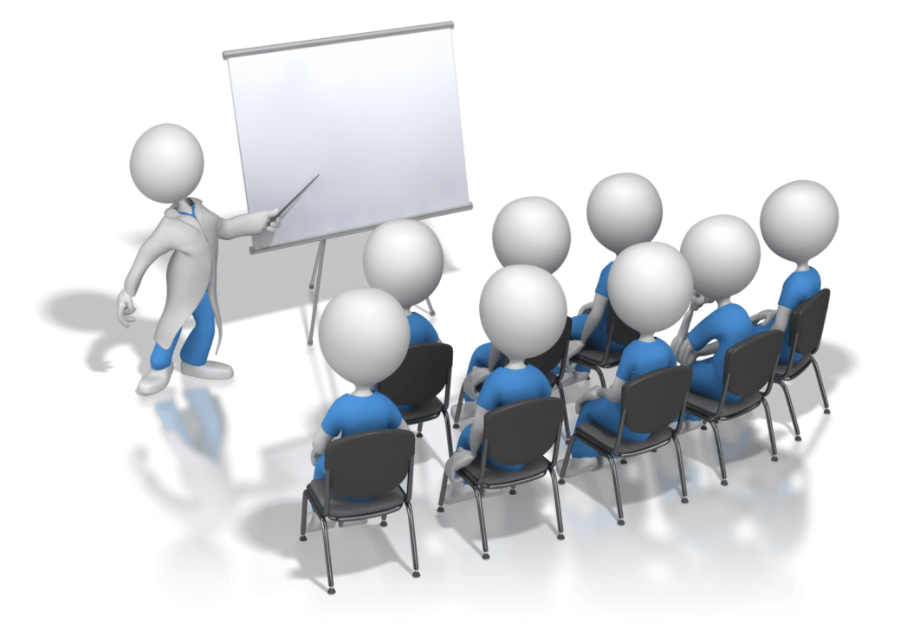 В 2022 году уволившимся гражданским служащим (17) выдана Памятка об особенностях приема на работу в течение 2-х лет после увольнения с гражданской службы
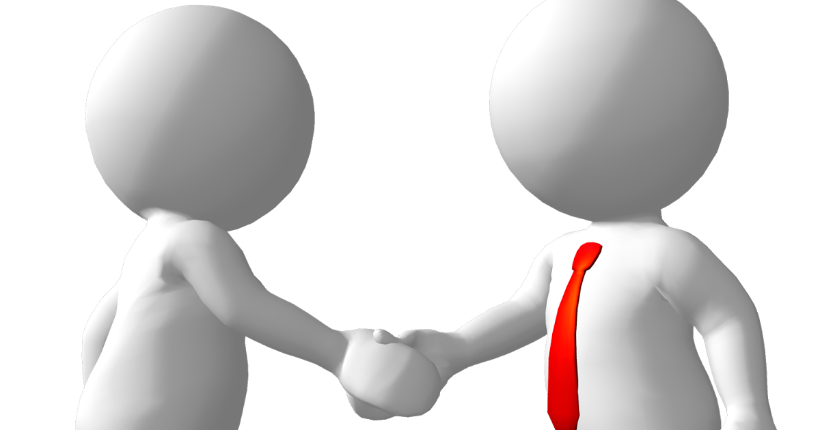 Работа Комиссии по соблюдению требований к служебному поведению государственных гражданских служащих Министерства образования
и урегулированию конфликта интересов
Положение о Комиссии утверждено приказом Министерства от 19.08.2010 № 262-л 
(в новой редакции от 05.09.2014 № 297-Л, с изменениями от 11.05.2021 № 265-Л)
Состав Комиссии утвержден приказом Министерства от 06.05.2013 № 226-л  
(с изменениями от 17.08.2022 № 442-Л)
2021 год
3 заседания 6 вопросов
2020 год
3 заседания 4 вопроса
2022 год
3 заседания 3 вопроса
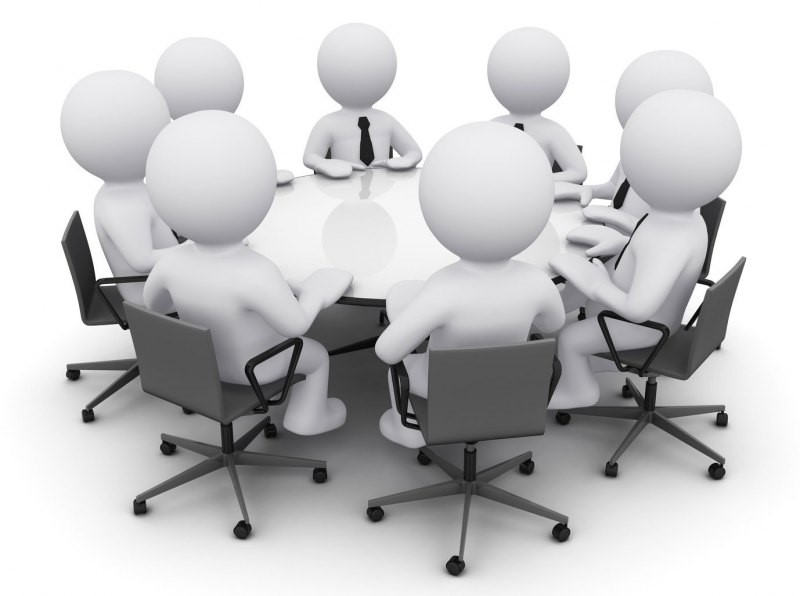 Основные вопросы, рассматриваемые на Комиссии:

   представление недостоверных (неполных) сведений о доходах, расходах, об имуществе и обязательствах имущественного характера
   соблюдение требований к служебному поведению и урегулированию конфликта интересов
   уведомления о выполнении иной оплачиваемой работы
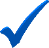 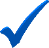 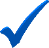 Противодействие коррупции в бюджетной сфере
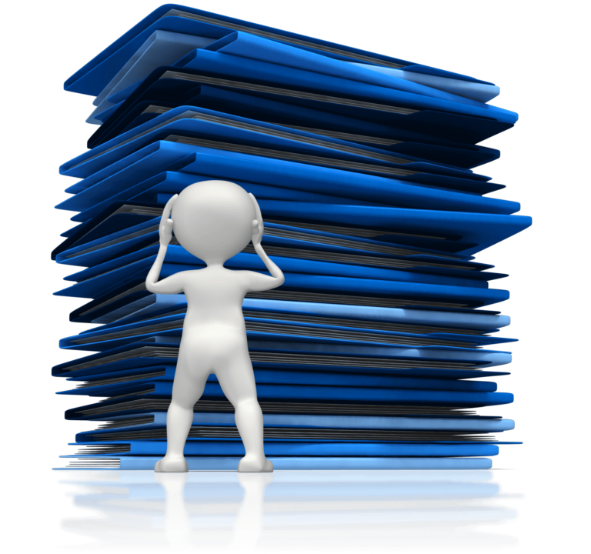 Противодействия коррупции в сфере закупок товаров, работ, услуг
Организована работа по выявлению личной заинтересованности в сфере закупок 
в Министерстве и подведомственных ему организациях:

   разработаны карты коррупционных рисков при осуществлении закупок

   определены критерии выбора закупок;

   определены ответственные лица по выявлению личной заинтересованности в сфере закупок

   сформированы профили лиц, участвующих 
в осуществлении закупок и участников закупок и (или) определенных по их результатам поставщиков

   ежеквартально осуществляется перекрестный анализ сведений, 
содержащихся в профилях лиц, 
участвующих в осуществлении закупок, 
и профилях участников закупок и (или) определенных по их результатам поставщиков
членам Единой комиссии по определению поставщиков направлена информация о типовых ситуациях конфликта интересов, об их предотвращении и урегулировании лицами, замещающими должности государственной гражданской службы Свердловской области, а также методические рекомендации по организации и проведению работы, направленной на выявление личной заинтересованности, направлена информация о функционировании системы по выявлению конфликта интересов в сфере закупок
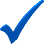 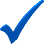 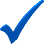 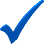 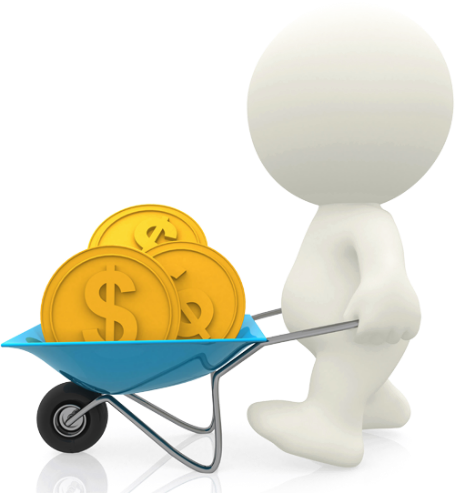 в 2022 году 3 государственных гражданских служащих Министерства прошли
повышение квалификации 
по программам, связанным с осуществлением закупок
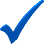 Работа с обращениями граждан и организаций по фактам коррупции
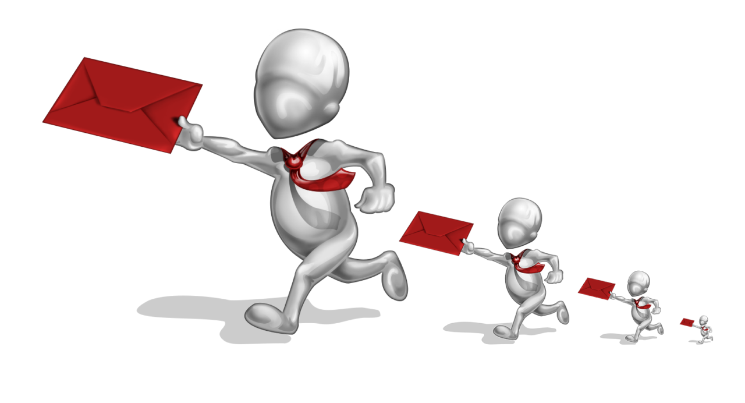 Предупреждение коррупции в подведомственных Министерству  организациях
Проверки организации антикоррупционной работы 
в организациях 
(2022 год – 20 проверок)
Совещания 
с руководителями 
и ответственными лицами
за противодействие коррупции (2022 год – 2)
Мониторинг работы по антикоррупционному просвещению в организациях
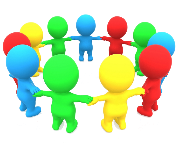 Мониторинг разделов «Противодействие коррупции» на сайтах организаций
Подведомственные Министерству организации
Индивидуальные консультации 
с руководителями 
и ответственными лицами 
за противодействие коррупции (2022 год – 400)
Мониторинг родственных 
связей в организациях
Заслушивание на заседаниях Комиссии по противодействию коррупции руководителей с отчетом об организации работы по противодействию коррупции (2022 год – 8 рук.)
Ежегодный анализ отчетов 
о выполнении планов организаций по противодействию коррупции
Методическое обеспечение деятельности по противодействию коррупции (2022 год – 2)
Работа Комиссии по противодействию коррупции Министерства образования
Положение и состав Комиссии утвержден приказом Министерства от 23.12.2014                        № 427-Л «О Комиссии по противодействию коррупции Министерства образования                    и молодежной политики Свердловской области (с изменениями от 17.08.2022 № 442-Л)
2020 год
3 заседания 20 вопросов
заслушано 
4 руководителя
2022 год
4 заседания 21 вопрос
заслушано 
8 руководителей
2021 год
4 заседания 29 вопросов
заслушано 
8 руководителей
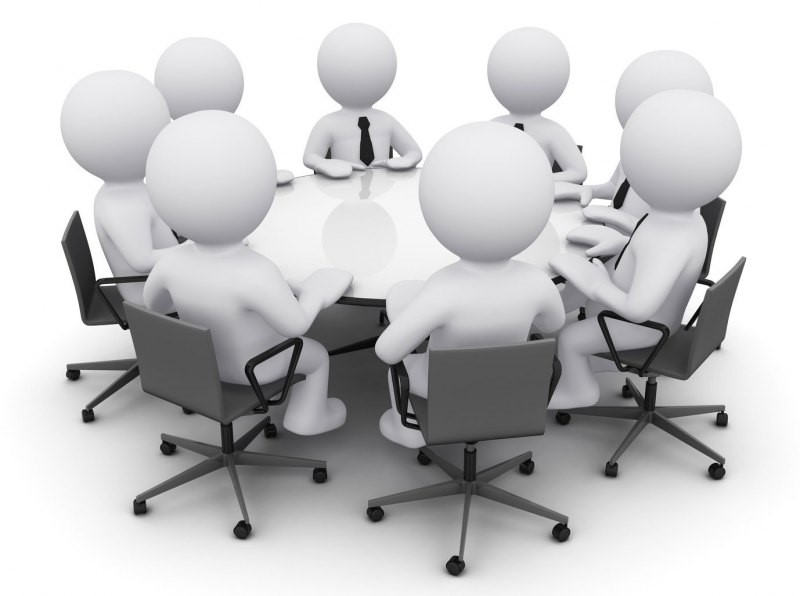 Основные вопросы, рассматриваемые на Комиссии:

   об организации работы по противодействию коррупции в учреждениях
   о контроле за исполнением плана Министерства 
по противодействию коррупции
   о  результатах финансового контроля и аудита
   о противодействии коррупции при проведении закупок
   об обращениях граждан и организаций, содержащих информацию о коррупции
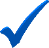 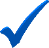 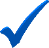 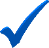 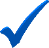 Антикоррупционное просвещение
родители
педагоги
обучающиеся
открытые уроки, классные часы, круглые столы, защиты проектов, беседы по антикоррупционным тематикам

конкурсы, акции, флэш-мобы
сюжетно-ролевые игры, выставки

участие в мероприятиях, приуроченными
к Международному дню борьбы с коррупцией
дополнительные профессиональные программы антикоррупционной направленности

издание и распространение методических материалов по формированию у обучающихся антикоррупционного мировоззрения

включение вопросов по противодействия коррупции в содержание дополнительных профессиональных программ
распространение тематических памяток, брошюр, листовок

проведение встреч с представителями правоохранительных органов

совместные мероприятия родителей с детьми
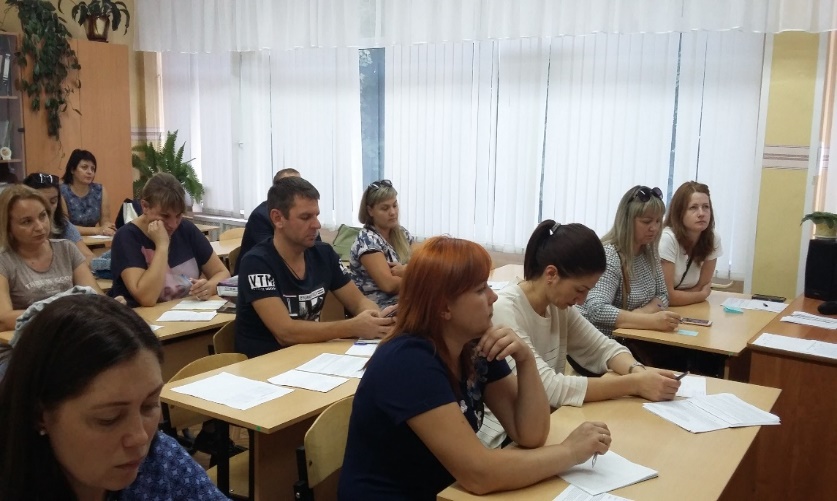 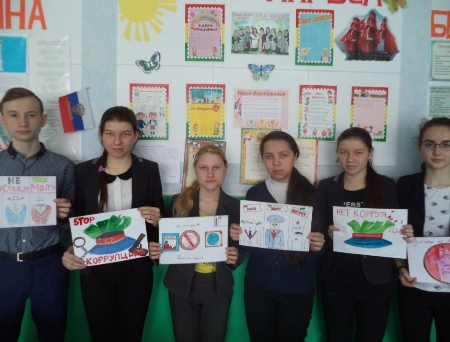 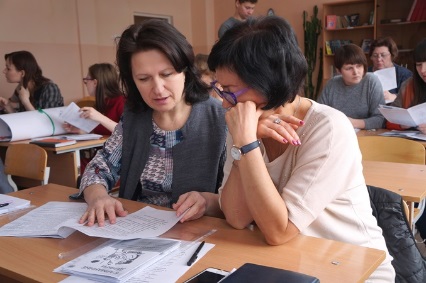 Участие институтов гражданского общества в противодействии коррупции
В целях оценки эффективности Плана Министерства образования с позиции интересов гражданского общества отчет о его выполнении ежегодно заслушивается на заседании Общественного совета при Министерстве
Представители Общественного совета при Министерстве входят в состав:
Комиссии по служебному поведению
Министерства образования
2022 – 2 заседания
Аттестационной Комиссии Министерства образования
2022 – 2 заседания
Конкурсной Комиссии Министерства образования
2022 – 3 заседания
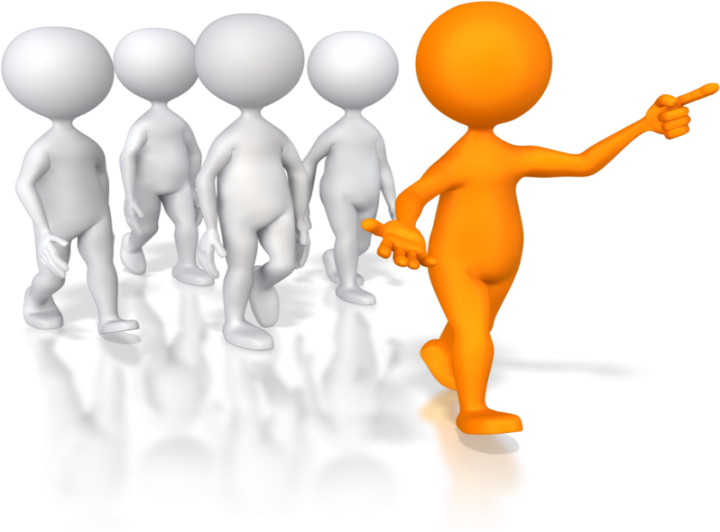 В рамках VIII Антикоррупционного форума Свердловской области в 2022 году Министерством образования организовано и проведено более 3000 мероприятий, в которых в том числе приняли участие представители институтов гражданского общества
Открытость деятельности Министерства 
в сфере противодействия коррупции
Информирование Министерством о принимаемых мерах по профилактике и противодействию коррупции осуществляется путем размещения соответствующей информации:
В целях оперативного представления гражданами 
и организациям информации о фактах коррупции 
в Министерстве образования организована работа «Телефона доверия» по вопросам противодействия коррупции
на официальном сайте Министерства образования в разделе «Противодействие коррупции»
на стенде «Противодействие коррупции», размещенном 
в здании Министерства образования
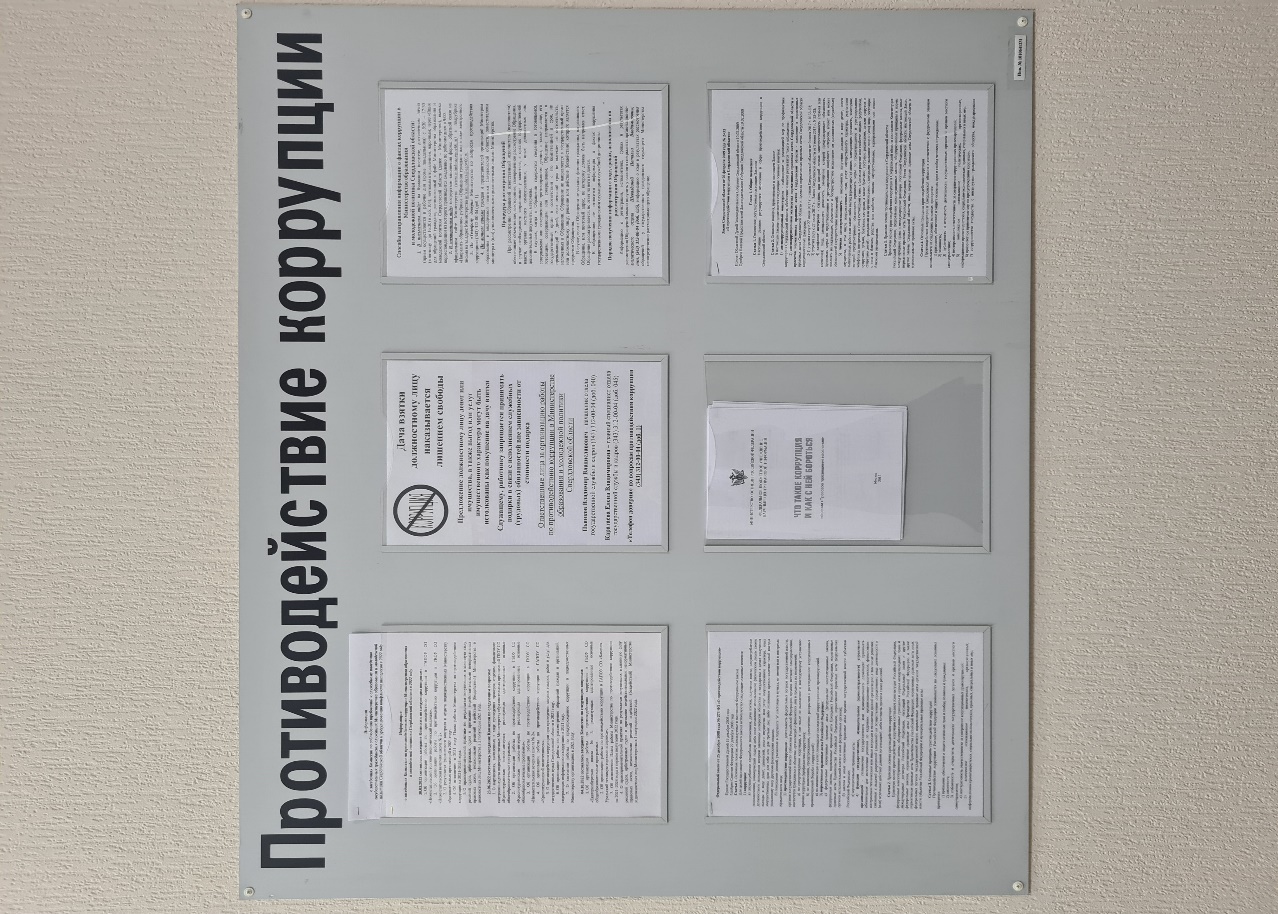 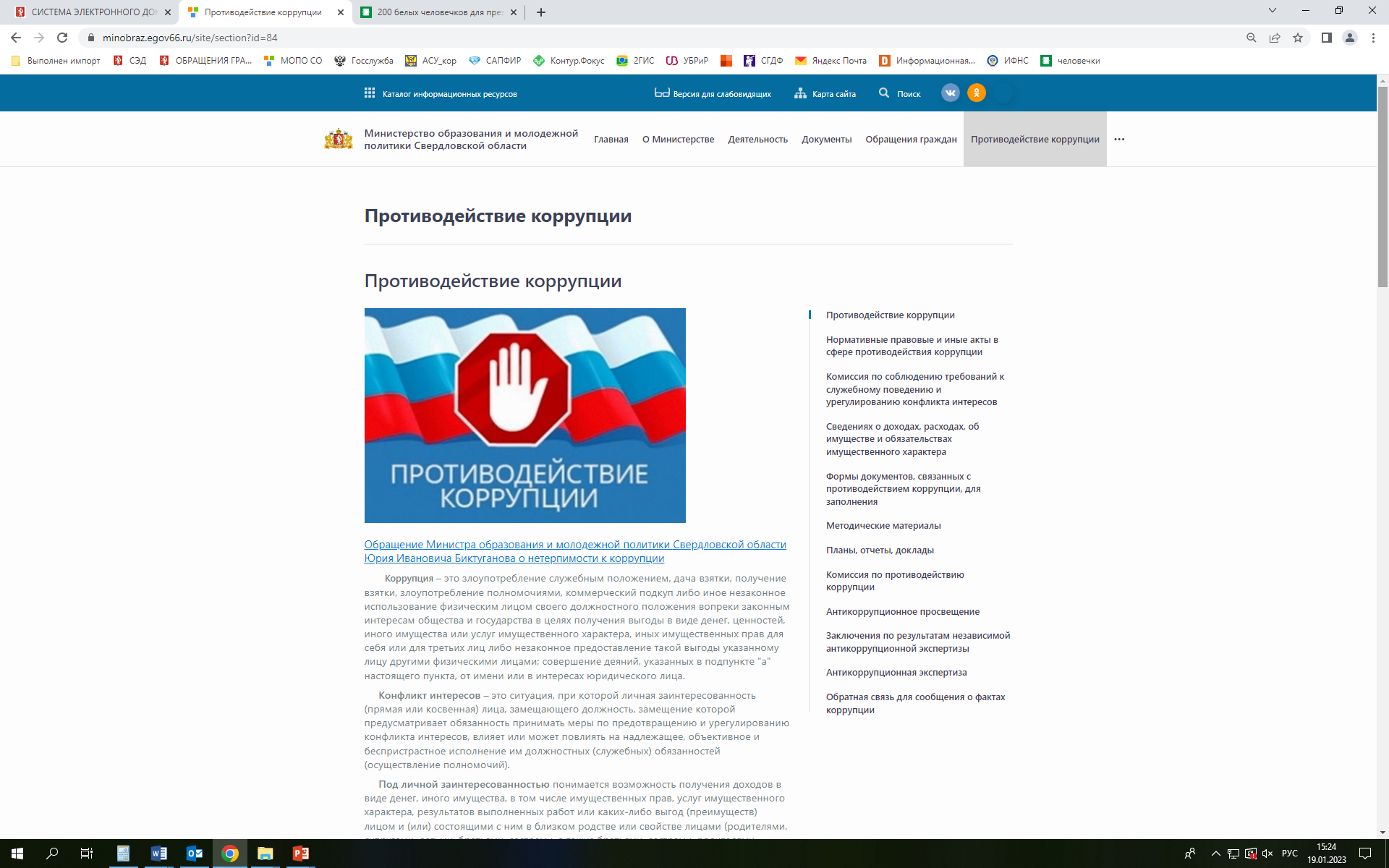 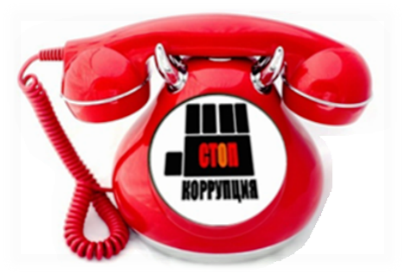 в 2020 году – 1 обращение 
в 2021 году – 2 обращения 
в 2022 году – 7 обращений
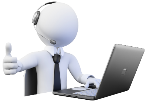 Достижение целевых показателей
Достижение целевых показателей
Достижение целевых показателей
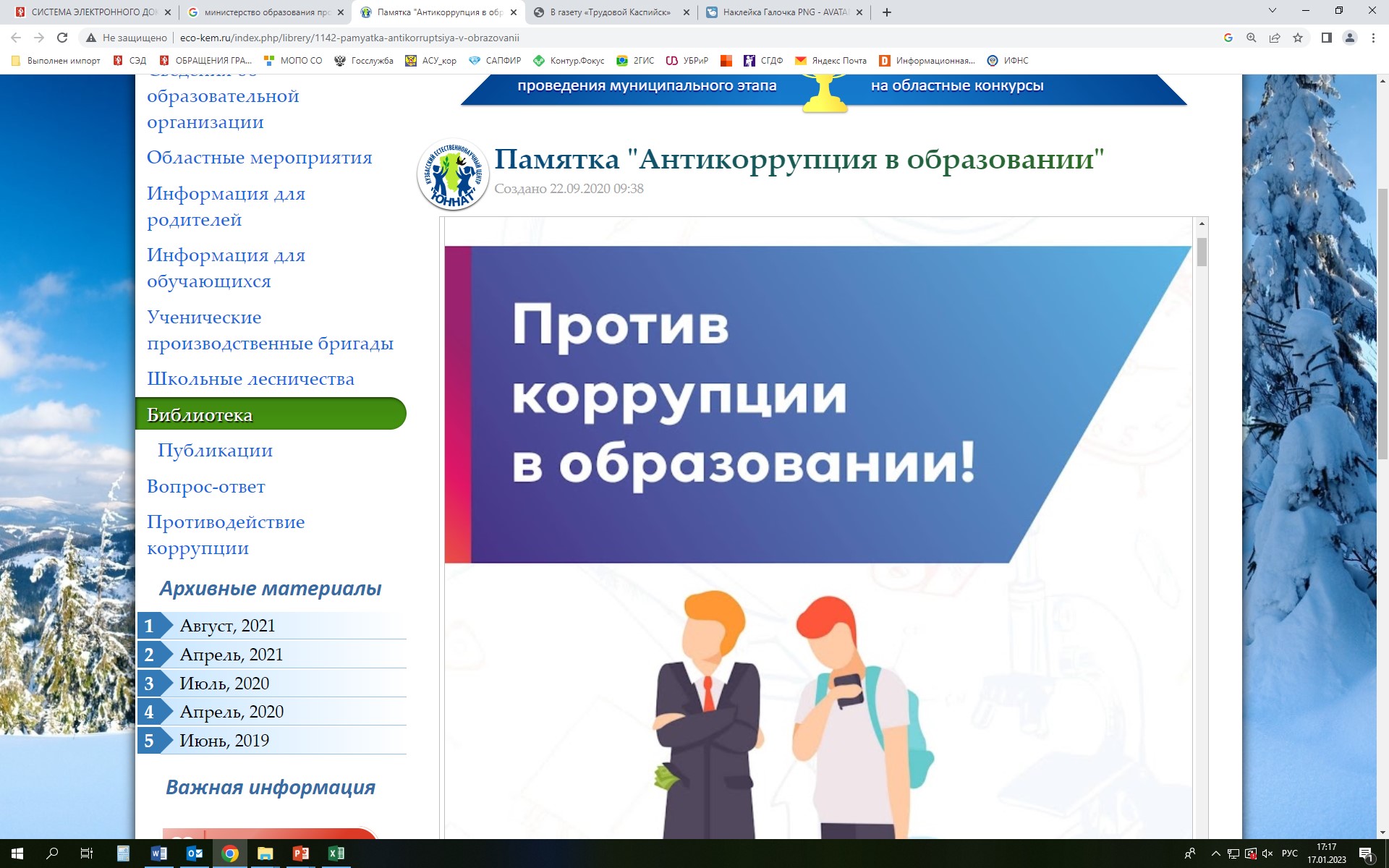 МЫ